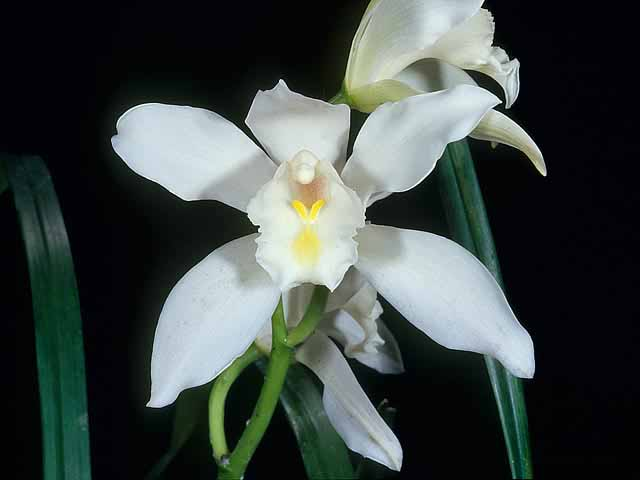 Cymbidium eburneum ‘Monica’ AM/AOS, 81 points, 2005
Exhibitor John Dunkelberger, Photography by Armon Latour
Cymbidium eburneum“The Ivory-Colored Cymbidium”
Dallas Judging Center

Student Assignment June 2023

Tim Brown
1
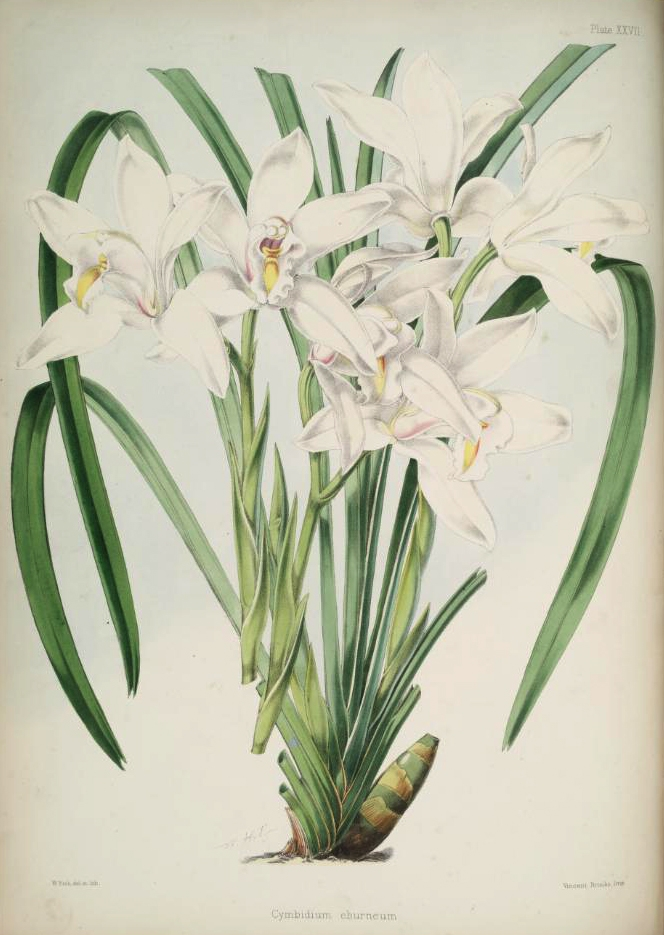 Cymbidium eburneum found in Select Orchidaceous Plants, 
Illustrator Walter Hood Finch
Cymbidium eburneum was first described by John Lindley (1847) in the Botanical Register. 33: t. 67.  Type reported ‘East Indies’  
	
	From specimen cultivated by Loddiges nursery -
	(The Loddiges family managed one of the most 
	notable of the 18th and 19th century exotic plant 	nurseries.)

Sir Joseph Paxton (1849) described Cymbidium eburneum in Botanical Magazine. 145 – 146. Type: India, Khasia Hills
2
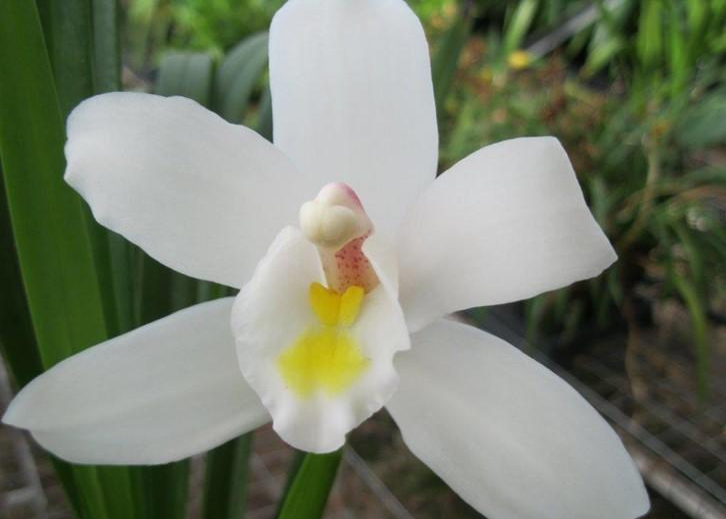 Cymbidium eburneum, photography by Andy Easton
William Griffith (1851) described C. syringodorum in Notulae Ad Plantas Asiaticas. 3: 338. Type: Northern India, Khasia Hills    
       	Referred to as the Lilac-scented Cymbidium
	Provided precise locality – Khasia Hills in Assam

John Lindley (1858) reduced the Cymbidium syringodorum to synonymy with Cymbidium eburneum

George King and Robert Pantling (1898) collected Cymbidium eburneum from Darjeeling and Sikkim - India 

Phillip Du Puy and David Cribb (1988) placed in section Eburnea
3
Distribution of Cymbidium eburneum
Natural Habitat of Cymbidium eburneum
Native to northern India (Sikkim,  Assam, Khasian Hills), Nepal, norther Myanmar, Vietnam andChina (southwest Yunnan, Guanxi, Hainan)
4
Cymbidium eburneum in situ, photography by Jungle Man
C. eburneum habitat:  on trees in warm, damp forest, and on rocks in shaded ravines
5
C. eburneum Characteristics
A moderately large perennial epiphyte to twenty-four inches tall.


Slender and fusiform pseudobulbs 
clustered, rather ovoid, somewhat 
compressed, and about four inches 
tall. They are not produced 
annually, but continue to grow in 
an indeterminate fashion for about 
three years before a new growth 
is produced. 






Leaf apex tend to be acutely bilobed with a small mucro (short sharp point) in the sinus. There are five to seven fresh leaves produced annually that are about twenty-four inches long and grow in a distichous manner. Each pseudobulb will produce a total of fifteen to seventeen leaves during its active life. 

Inflorescences are approximately twelve inches long, arising from the axils of the leaves.
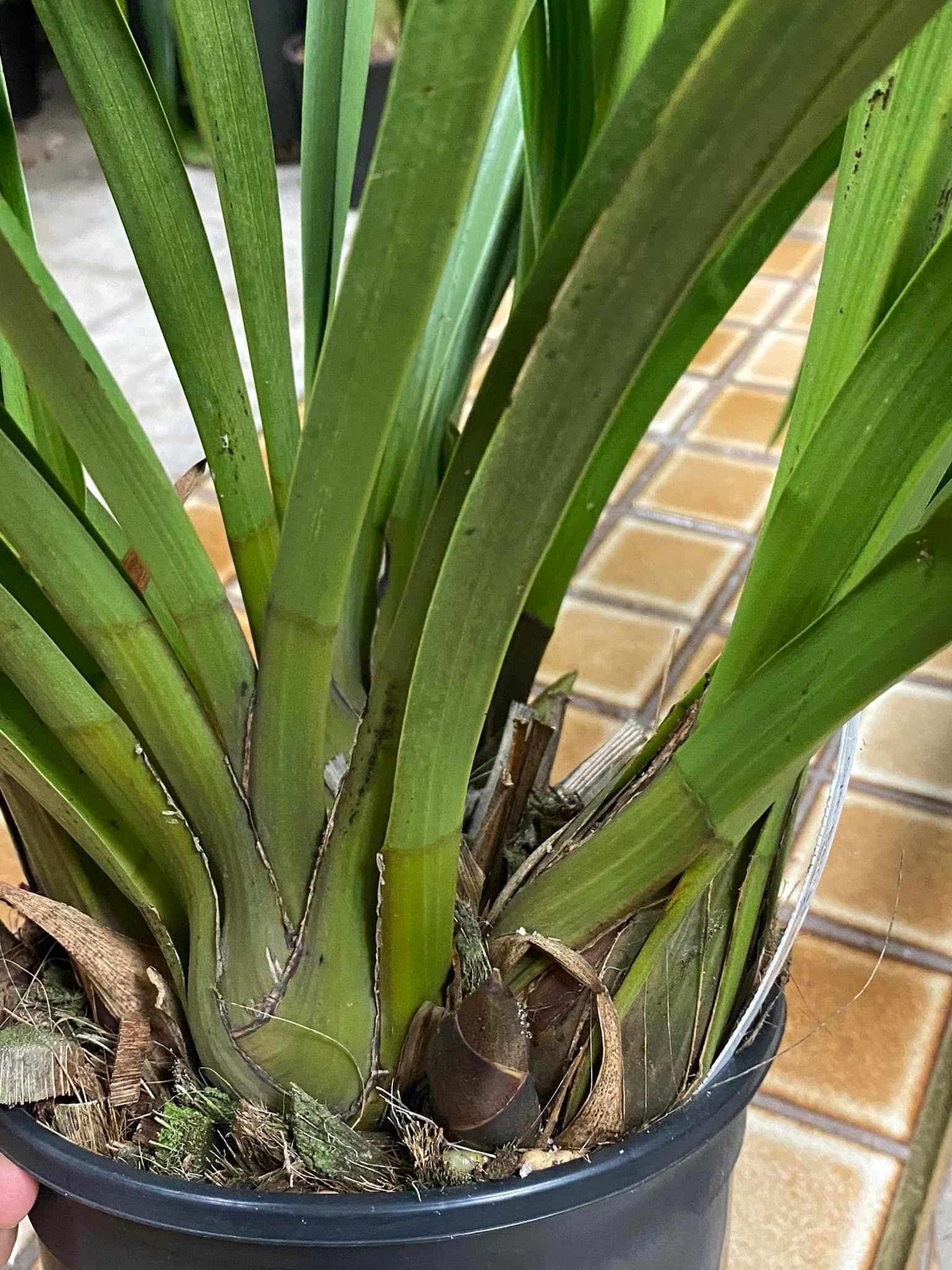 6
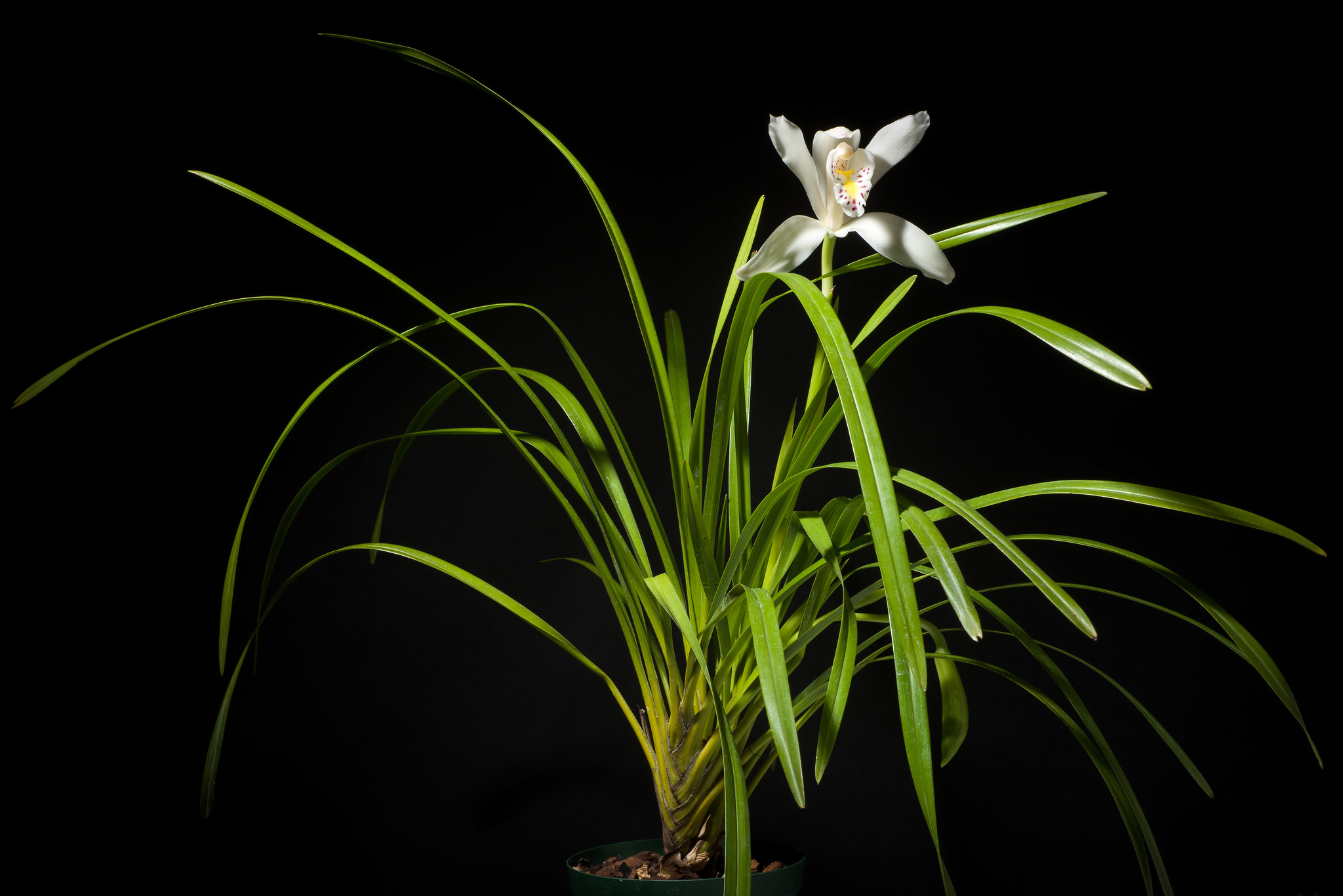 Cymbidium eburneum, photography by Motohiro Sunouchi
Normally one to two flowers are produced per inflorescence. They are three to five inches across, waxy, long lasting, and very fragrant. The sepals and petals are white or faintly pink, and the lip is white with a bright yellow central and basal patch on the mid-lobe. There are occasionally some pale purple-pink spots on the mid-lobe.

Yellow callus ridges fused into one single, inflated, wedge-shape structure at the apex.
7
8
Varieties and Synonyms
Varieties
C. eburneum Lindl. var. dayi.  Samuel Jennings (1875)  Orchids: t. 16 - pale purple-pink spots on the mid-lobe of the lip   

C. eburneum Lindl. var. williamsianum.  Heinrich Reichenbach (1881)  Gardener’s Chronicle. ser. 2, 15: 530 - pink-tinged with yellow callus  

C. eburneum Lindl. var. phibrickianum.  Heinrich Reichebach (1886) Gardener’s Chronicle. ser., 25: 585 - pure white with yellow callus 

C. eburneum Lindl. var. longzhouense.  A. J. Liu and S. C. Chen (2006)  Acta Phytotaxonomica et Geobotanica.  Sin. 44: 179 – spots on the lip


Synonyms 
Cyperorchids eburnean Lindl. Rudolf Schlechter  (1924)  Repertorium Specierum Novanum Regni Vegetabilis. 20: 107
9
Cymbidium eburneum var. longzhouense
Liu, Z. and Chen, S.  2006.  Acta Phyto tax. Sin. 44 179.  Photography by Motohiro Sunouchi
10
Awards
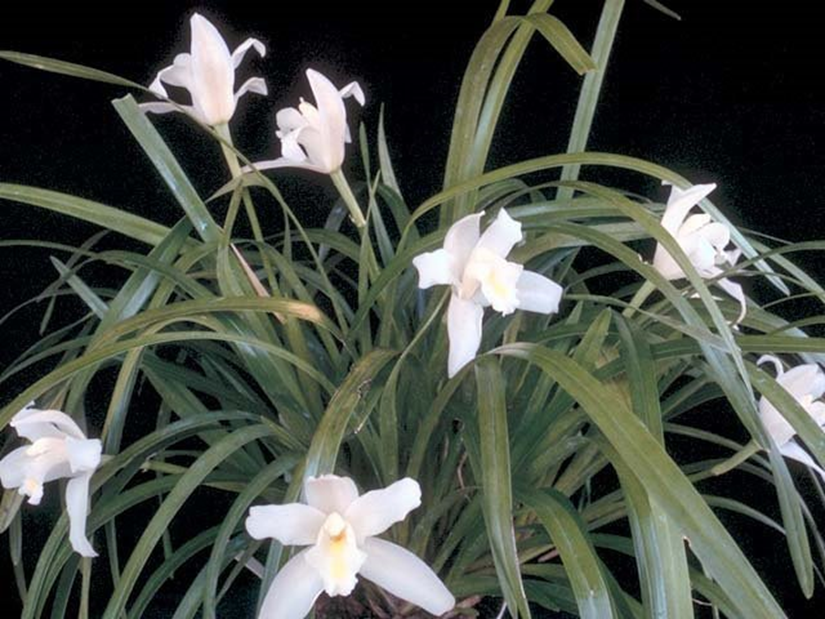 Cymbidium eburneum ‘Kaiji’ CCM/AOS, 84 points, 1981 Photography OWZ Lib
11
Hybridizing
Cymbidium eburneum has been used 26 times as the seed parent and 34 times as the pollen parent.  

60 F1 generation offspring

16,528 progeny   

Inherited Traits
	Positive – large flower size, white color, erect 	inflorescence, long lasting flowers, and compact grower 

	Negative – low flower count, fenestration, rolling lip, 	reflex of petals, and dorsal sepal cupping tendency, short 	inflorescence
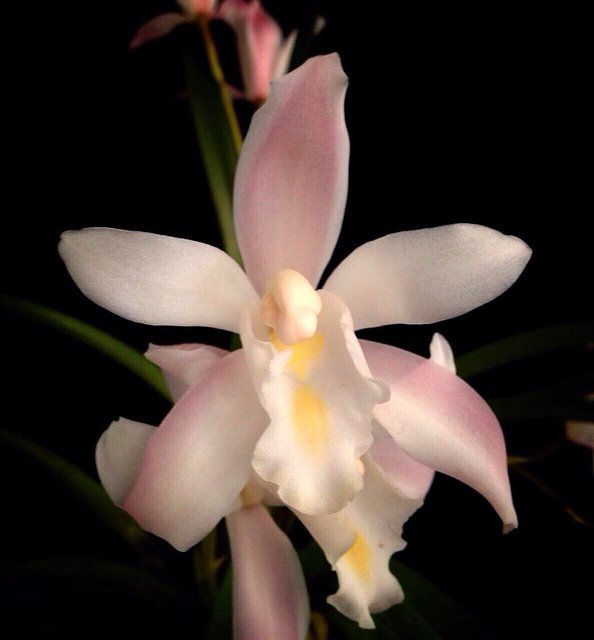 Cymbidium eburneum  
Photography by Manot Qualphanit
12
First Cymbidium hybrid made in cultivation was Cymbidium Eburneo-lowianum (C. eburneum x C. lowianum), originated and registered by Harry Veitch in 1889
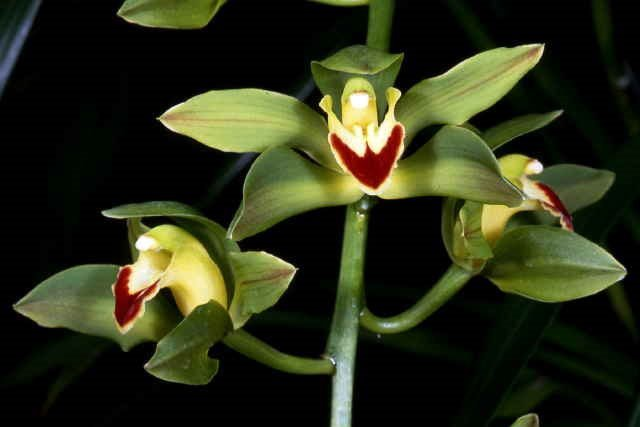 X
Cymbidium eburneum ‘Gillian’ HCC/AOS
79 points, 1991, Photography by OWZ Lib
Cymbidium lowianum, ‘Compte d’ 
Hemptinne’ HCC/CHM/AOS
77 points, 2015; 82 points, 1992. 
Photography by OWZ Lib
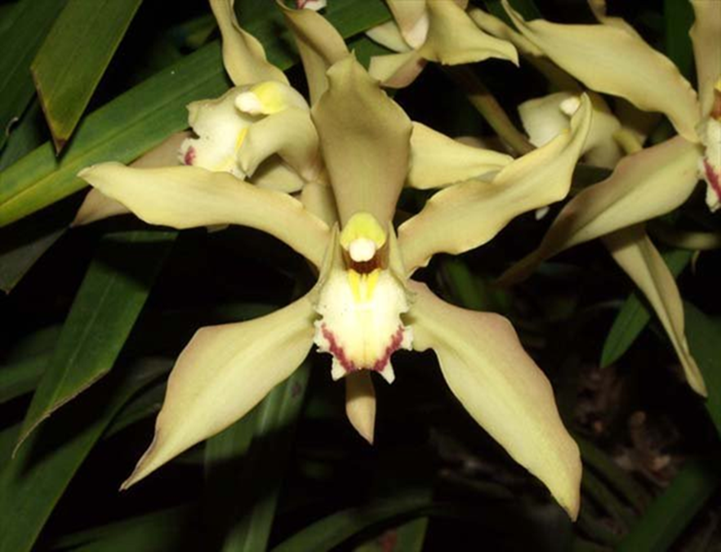 Cymbidium Eburneo-lowianum, Photography by L. Batchman
No awarded clones
42 offspring, 16,109 progeny
13
First Generation of Cymbidium Eburneo-lowianum
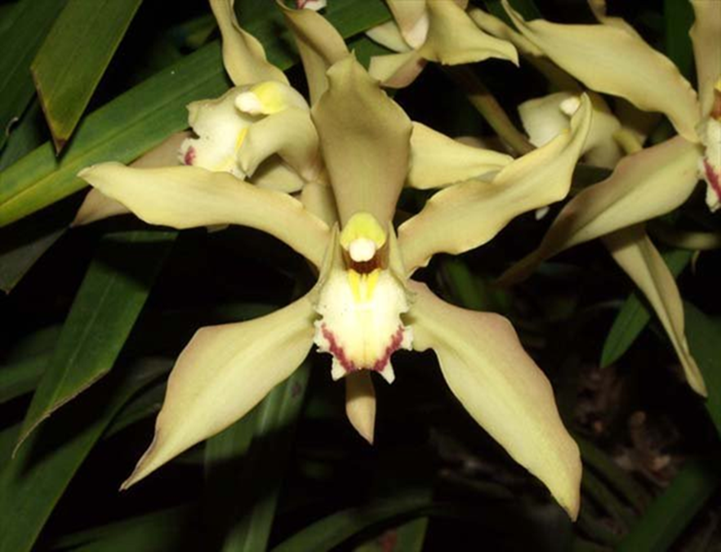 X
Cymbidium insigne ‘Winter Rose’ BM/CSA, 71 points, 1998, Photography CSA
Cymbidium Eburneo-lowianum, Photography by L. Batchman
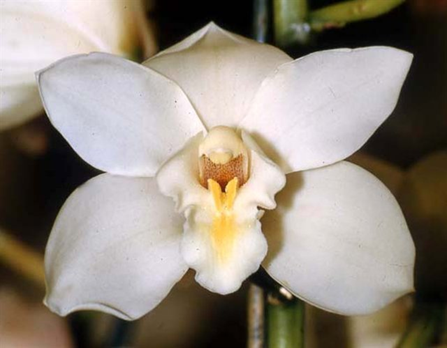 Cymbidium Alexanderi ‘Sixty’ HCC/AOS
76 points, 1958, Photography CSA
427 offspring, 15,905 prodigy
Six awards (AD -1; AM-1; CC-1; CCM-1; FCC-1; and HCC-1)
14
Cymbidium AlexanderiProgeny
15
Cymbidium Gottianum (C. eburneum x C. insigne), originated and registered by Sanders (St. Albans) in 1911
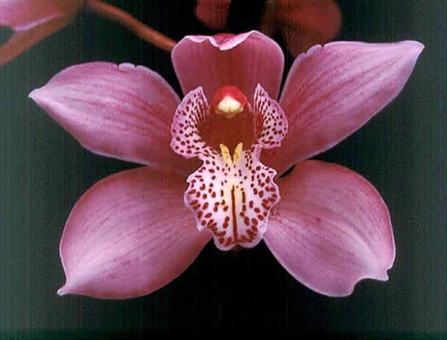 X
Cymbidium eburneum ‘Gillian’ HCC/AOS
79 points, 1991, Photography by OWZ Lib
Cymbidium insigne ‘Winter Rose’ BM/CSA, 71 points, 1998, Photography CSA
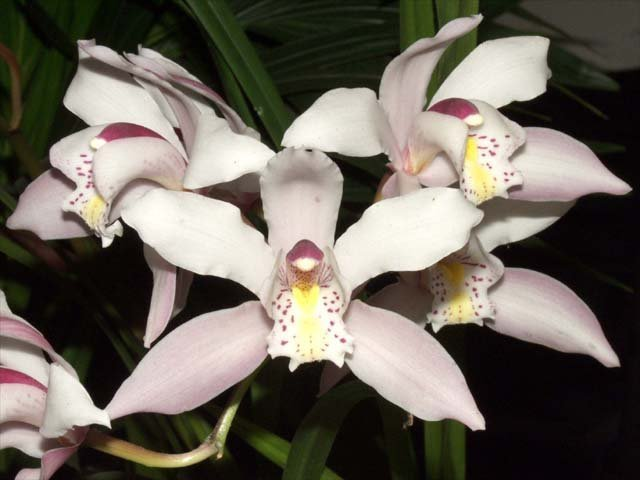 Cymbidium Gottianum, Photography by L. Batchman
No awarded clones
70 offspring, 9,908 progeny
16
First Generation of Cymbidium Gottianum
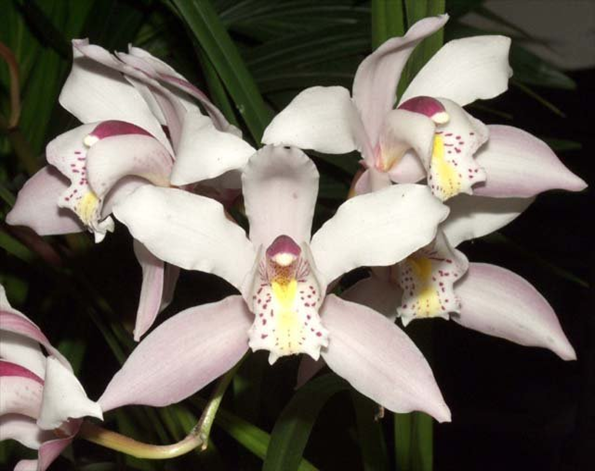 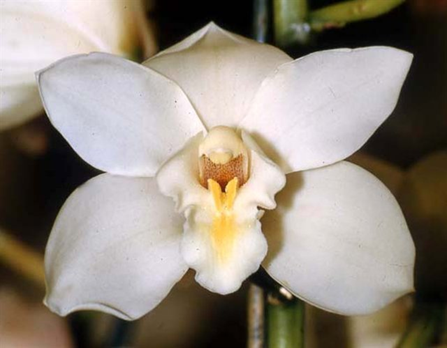 Cymbidium Alexanderi ‘Sixty’ HCC/AOS
76 points, 1958, Photography CSA
Cymbidium Gottianum, Unawarded
Photography by L. Batchman
Cymbidium Eagle, unawarded
Photographer unknown
34 offspring, 1,132 prodigy
Two awards (AM-1 and FCC-1)
17
Post 2000 Cymbidium eburneum Primary Hybrid
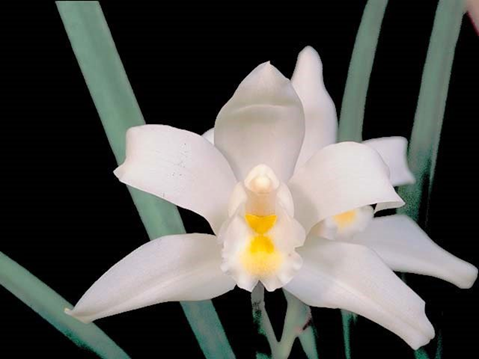 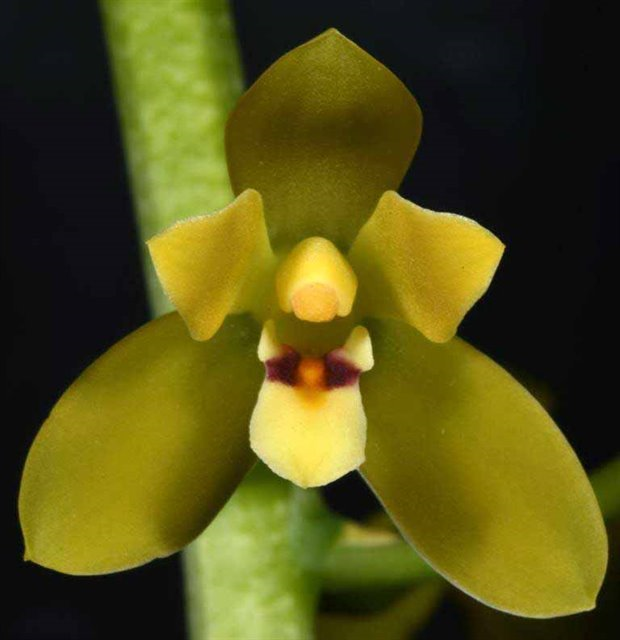 X
Cymbidium madidum ‘Leroy’ AM/AOS
80 points, 1998, Photography Bob Harris
Cymbidium eburneum ‘Gillian’ HCC/AOS
79 points, 1991, Photography by OWZ Lib
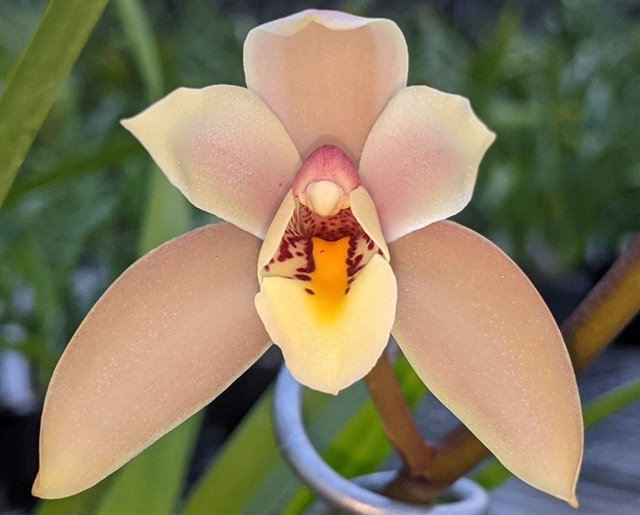 Cymbidium Madurneum, unawarded
Photography by Nado Lenkic
No offspring found
Originated and Registered in 2021by N. Lenkic
18
Post 2000 Cymbidium eburneum Hybrid  Species x Complex
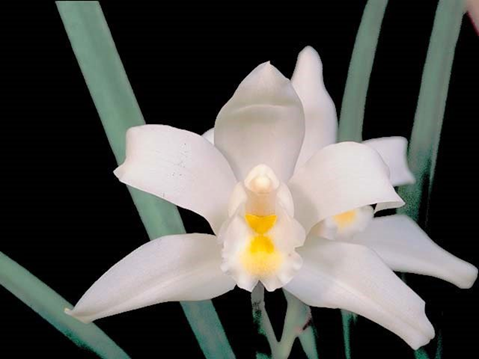 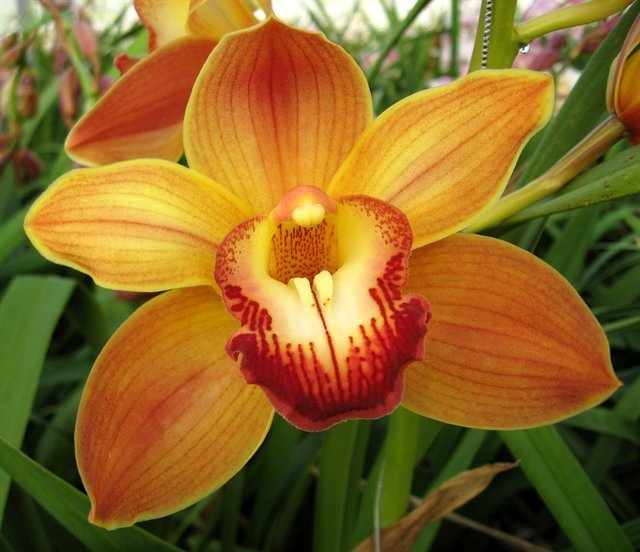 X
Cymbidium eburneum ‘Gillian’ HCC/AOS
79 points, 1991, Photography by OWZ Lib
Cymbidium Wallacia ‘Cecil Park’ unawarded
Originated and Registered  in 1974 by Wondabah, Photography by Wayman Bussey
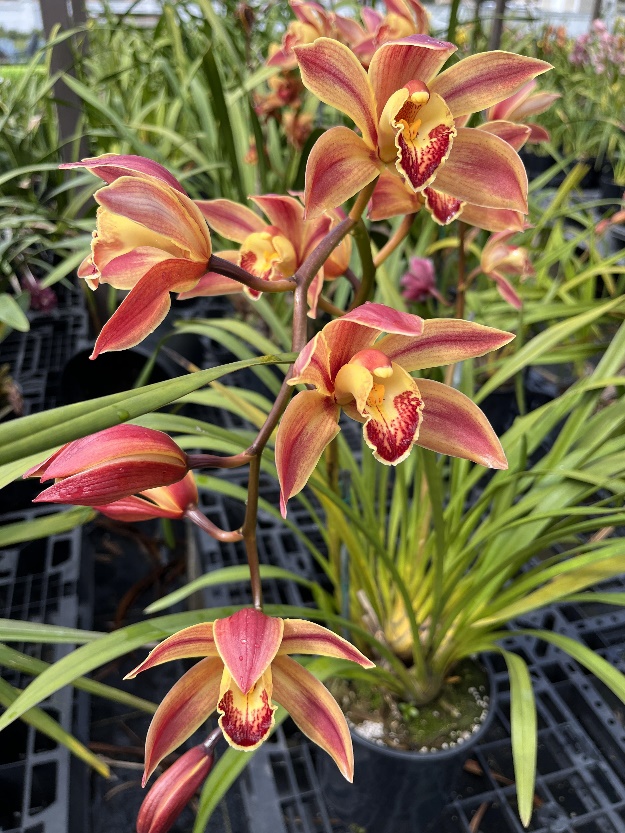 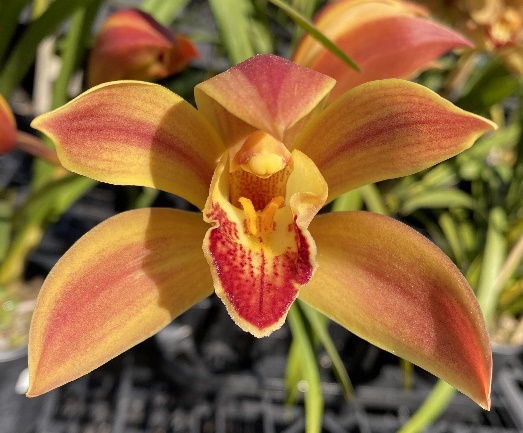 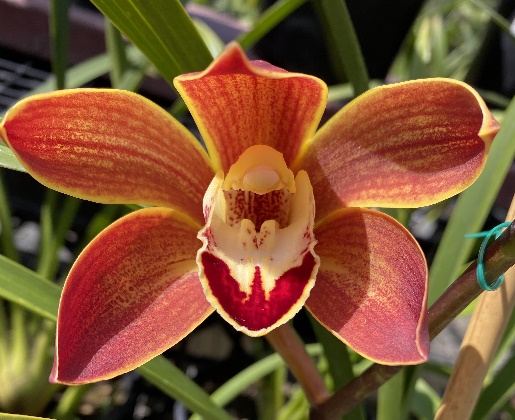 C. Eburneum Gold ‘2’
C. Eburneum Gold ‘1’
C. Eburneum Gold ‘Santy’
Originated and Registered in 2021 by Joe Santy
Photography by Joe Santy
19
Traits to Consider When Judging Cymbidium eburneum
Fullness of flower segments
Flatness – lip must be visible when viewing flower perpendicularly
Number of flowers, if hybrid  
Balance – overall proportions 
Lack of fenestration 
Absence of overly cupped flowers
Rolling lip missing 
Inflorescence height
’
20
Questions and Answers
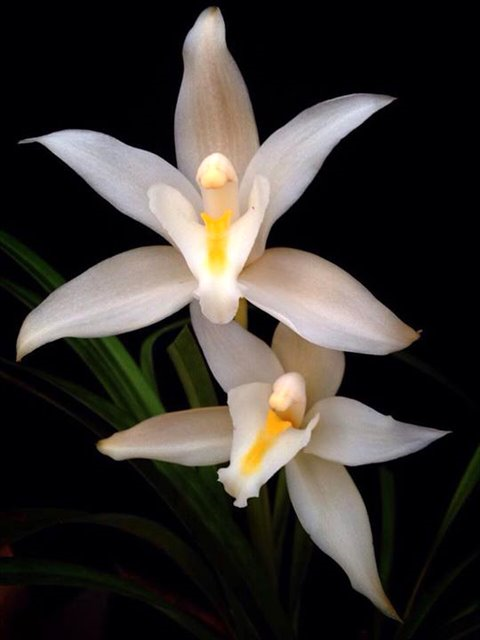 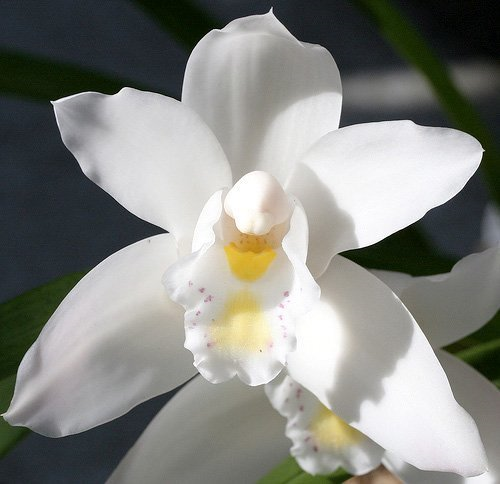 C. eburneum, Photography by Manot Quahphanit
C. eburneum, Photography by Andy Easton
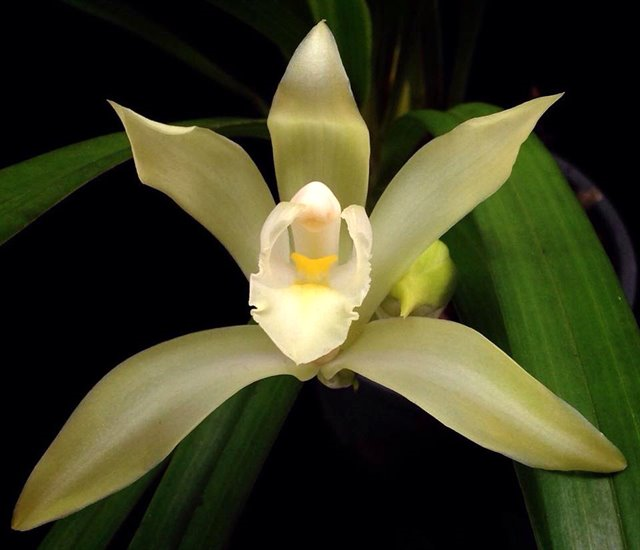 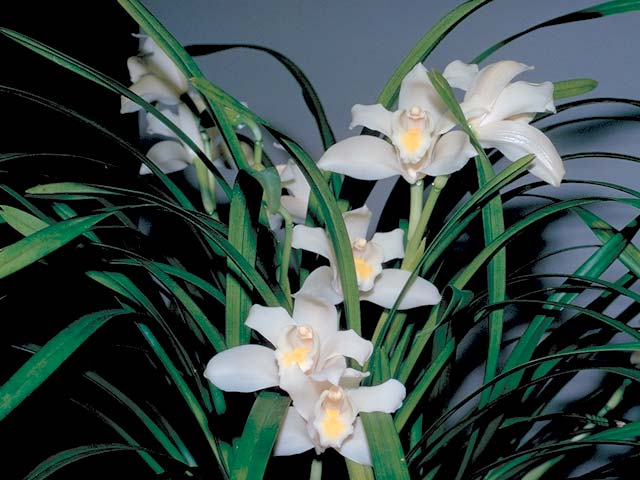 C. eburneum ‘Renee Wayland’ JC/AOS, 0 pts, 1969, Photographer unknown
C. eburneum, Photography by Manot Quahphanit
21
References
Arora, C.  1985. Flowering of some orchids in Dehra Dun, India, American Orchid Society Bulletin 54(3):322. 

Chen, S.  1999.  Cymbidium: Flora reipublicae poularis sinicae.  Beijing: Science Press.  18: 191 – 227.  

Du Puy, D. and Crib, P.  1988.  The Genus Cymbidium.  Timber Press.  Portland, Oregon.

Hawkes, A. 1987. Encyclopedia of cultivated orchids. Faber and Faber, London. 

Liu, F.  1996.  Two new species of Orchidaceae from Yunnan.  Actua Botanica Yunnanica.  18: 411 – 414.  

Neptuen, W.  1982.  The rewarding and easy-to-grow Cymbidiums, American Orchid Society Bulletin 51(4):367.

Orchid Pro Online
OrchidWiz X9.0

Seth, S., and Cribb, P.  1984.  A reassessment of the sectional limits in the genus Cymbidium.  Orchid Biology, Reviews and Prospectives. 3: 283 – 322  Cornell University Press.  Ithaca, New York.    

Zhong-Jian, I., and Zheng-Zhong.  2006.  Notes on some taxa of cymbidium sect. eburnean.  Acta Phytotaxonomica Sinica. 44 (2): 178 – 183.
22